Ti auguro tempoCiao bambini questa è l’ultima lezione inviata dalle maestre della scuola dell’infanzia, immagino siete felici, l’anno prossimo intrapenderete un nuovo ciclo di studi che vi vedrà protagonisti, la maestra Erminia e la maestra Rosa si complimentano con voi per il vostro impegno e traguardi raggiunti.
Parte del merito va ai vostri genitori che vi hanno seguito e aiutato sempre, in particolare nel periodo della didattica a distanza, di solito le mamme quando portano i loro figli a scuola il primo giorno ci dicono “maestre vi affidiamo i nostri figli” con la DAD le maestre hanno affidato i loro alunni alle mamme, per questo un sentito grazie dal profondo del cuore.
Ti auguro tempoNon ti auguro un dono qualsiasi,ti auguro soltanto quello che i più non hanno.ti auguro tempo, per divertirti e per ridere;se lo impiegherai bene, potrai ricavarne qualcosa.Ti auguro tempo, per il tuo fare e il tuo pensare, nonsolo per te stesso,ma anche per donarlo agli altri.ti auguro tempo, non per affrettarti a correre,ma tempo per essere contento.Ti auguro tempo, non soltanto per trascorrerlo,ti auguro tempo perché te ne resti:tempo per stupirti e tempo per fidartie non soltanto per guardarlo sull’orologio.
Ti auguro tempo per toccare le stellee tempo per crescere, per maturare. Ti auguro tempo per sperare nuovamente e per amare.Non ha più senso rimandare.Ti auguro tempo per trovare te stesso,per vivere ogni tuo giorno , ogni tua ora come un dono.Ti auguro tempo anche per perdonare.Ti auguro di avere tempo,tempo per la vita.
Con questa poesia, le maestre vi salutano e vi abbracciano forte forte. L’ultima lezione sarà quella di farvi aiutare da un adulto per leggere la stessa, commentatela e se volete inviate così come volete il vostro saluto alle maestre e agli amici. Come sempre vi aspettiamo in video lezione, poi il 30 giugno in villa per la consegna dei diplomi.
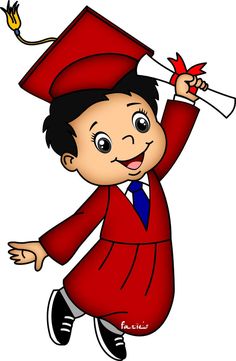 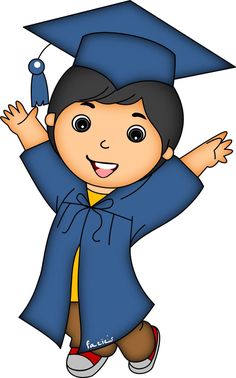